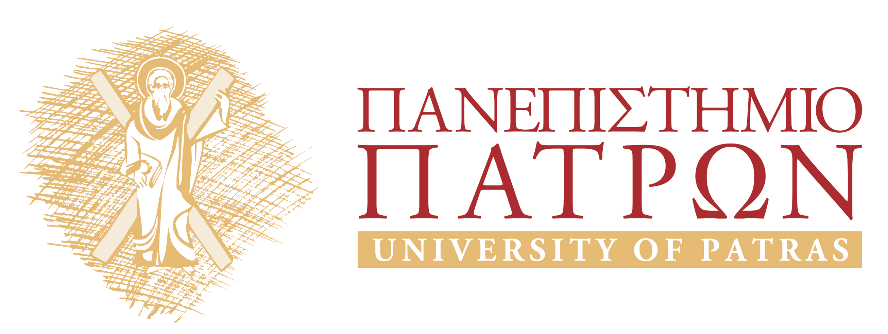 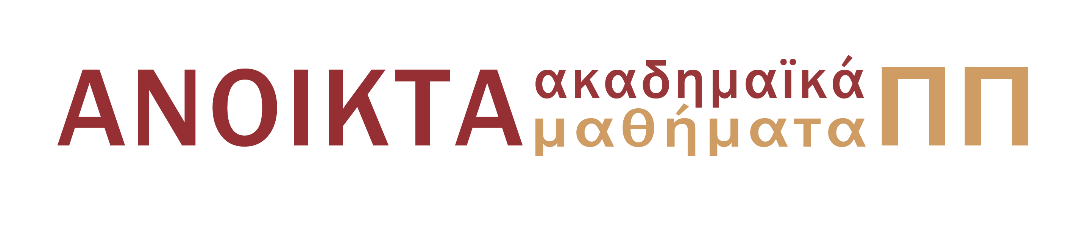 Μυθος και Τελετουργία  στηνΑρχαία Ελλάδα
Ενότητα 6: 
Ο μύθος του Οιδίποδα - Οιδίποδας Τύραννος του Σοφοκλή.
 Ευφημία Δ. Καρακάντζα
Τμήμα Φιλολογίας
Σκοποί  ενότητας
Εξοικείωση µε τον µύθο του Οιδίποδα του Σοφοκλή.
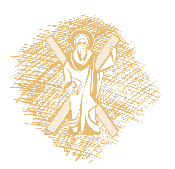 Περιεχόμενα ενότητας
Ο µύθος του Οιδίποδα 
Οιδίποδας Τύραννος του Σοφοκλή
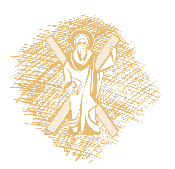 Ο Μύθος του Οιδίποδα
Λύση αινίγματος

Απαλλαγή Θηβαίων από το τέρας

Ο Οιδίποδας βασιλιάς της Θήβας & νέος σύζυγος της Ιοκάστης

Γέννηση Πολυνείκη, Ετεοκλή, Αντιγόνης & Ισμήνης

     * Οι διαφάνειες που ακολουθούν προέρχονται από την εργασία για τον μύθο του Οιδίποδα των φοιτητριών Β. Σαλούστρου & Φ. Παπαδημητρίου στο πλαίσιο του οικείου μαθήματος.
Οιδίπους Τύραννος
Λοιμός – Κρίση 

Χρησμός 

 Διακήρυξη  Οιδίποδα- Κατάρα για το φονιά  του Λάιου
Οιδίπους Τύραννος
Αγώνας  Λόγων  Κρέοντα – Οιδίποδα: Ο Οιδίποδας κατηγορεί τον Κρέοντα για συνεργασία με τον Τειρεσία και σκευωρία κατά του θρόνου.

«θνῄσκειν, οὐ φυγεῖν σε βούλομαι».

Εμφάνιση Ιοκάστης – Ρωτά την αιτία της φιλονικίας.
Οιδίπους Τύραννος
«φονέα με φησὶ Λαΐου καθεστάναι».

Αμφισβήτηση Χρησμών από την Ιοκάστη (ὕβρις)        τεκμήριο : ο χρησμός που δόθηκε στο Λάιο.

«τρίστρατο»          αναστάτωση Οιδίποδα          ζητά να δει το βοσκό.
Οιδίπους Τύραννος
Προσωπική ιστορία Οιδίποδα (αυτοδιήγηση) 

Υποψία ότι μπορεί να είναι ο φονιάς του Λάιου.

ο βοσκός μίλησε για ληστές και όχι για οδοιπόρο.
Οιδίπους Τύραννος
Ικεσία Ιοκάστης 

Αγγελιαφόρος:                                                    
    1. Θάνατος Πόλυβου                                    
    2. Ο Οιδίποδας δεν είναι γιος του Πόλυβου 
 
«πῶς εἶπας; οὐ γὰρ Πόλυβος ἐξέφυσέ με»;
Οιδίπους Τύραννος
Η Ιοκάστη συνειδητοποιεί την επαλήθευση των χρησμών.

«ὦ δύσποτμ᾽, εἴθε μήποτε γνοίης ὃς εἶ».

Η Ιοκάστη αποχωρεί…
Οιδίπους Τύραννος
Αποκάλυψη της καταγωγής του Οιδίποδα από το βοσκό.

«Ώ φως, για τελευταία φορά σε βλέπω.          
 Εγώ περίοπτος και διαφανής.                        
 Απ’ αυτούς που δεν έπρεπε φύτρωσα,               
με αυτούς που δεν έπρεπε πλάγιασα                   
 και αυτούς που δεν έπρεπε σκότωσα».
Τέλος Ενότητας
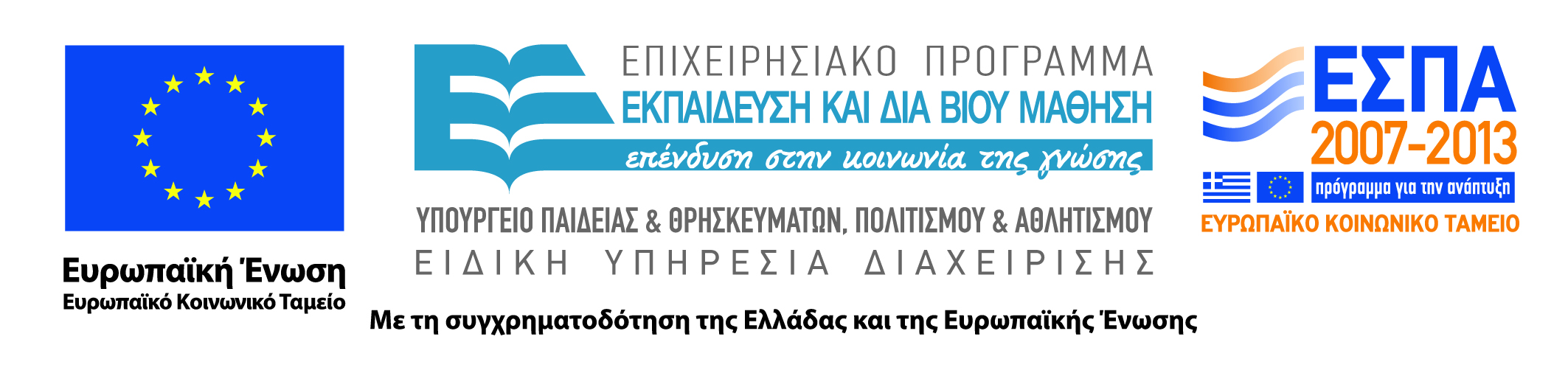 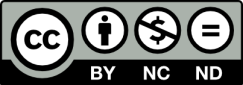 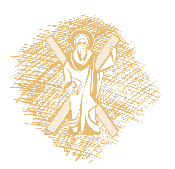 Σημείωμα Αναφοράς
Copyright: Πανεπιστήμιο Πατρών, Ευφημία Δ. Καρακάντζα, 2013. Ευφημία Δ. Καρακάντζα. «Μυθος και Τελετουργία  στην ΑΕ. Ο μύθος του Οιδίποδα - Οιδίποδας Τύραννος του Σοφοκλή.». Έκδοση: 1.0. Πάτρα 2013.  Διαθέσιμο από τη δικτυακή διεύθυνση: https://eclass.upatras.gr/courses/LIT1869/.
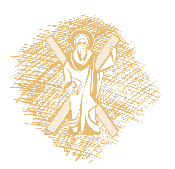 Σημείωμα Αδειοδότησης
Το παρόν υλικό διατίθεται με τους όρους της άδειας χρήσης Creative Commons Αναφορά, Μη Εμπορική Χρήση Παρόμοια Διανομή 4.0 [1] ή μεταγενέστερη, Διεθνής Έκδοση.   Εξαιρούνται τα αυτοτελή έργα τρίτων π.χ. φωτογραφίες, διαγράμματα κ.λπ.,  τα οποία εμπεριέχονται σε αυτό και τα οποία αναφέρονται μαζί με τους όρους χρήσης τους στο «Σημείωμα Χρήσης Έργων Τρίτων».
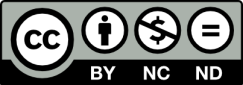 [1] http://creativecommons.org/licenses/by-nc-sa/4.0/ 

Ως Μη Εμπορική ορίζεται η χρήση:
που δεν περιλαμβάνει άμεσο ή έμμεσο οικονομικό όφελος από την χρήση του έργου, για το διανομέα του έργου και αδειοδόχο
που δεν περιλαμβάνει οικονομική συναλλαγή ως προϋπόθεση για τη χρήση ή πρόσβαση στο έργο
που δεν προσπορίζει στο διανομέα του έργου και αδειοδόχο έμμεσο οικονομικό όφελος (π.χ. διαφημίσεις) από την προβολή του έργου σε διαδικτυακό τόπο

Ο δικαιούχος μπορεί να παρέχει στον αδειοδόχο ξεχωριστή άδεια να χρησιμοποιεί το έργο για εμπορική χρήση, εφόσον αυτό του ζητηθεί.
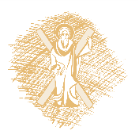 Διατήρηση Σημειωμάτων
Οποιαδήποτε αναπαραγωγή ή διασκευή του υλικού θα πρέπει να συμπεριλαμβάνει:

το Σημείωμα Αναφοράς
το Σημείωμα Αδειοδότησης
τη δήλωση Διατήρησης Σημειωμάτων
το Σημείωμα Χρήσης Έργων Τρίτων (εφόσον υπάρχει)

μαζί με τους συνοδευόμενους υπερσυνδέσμους.
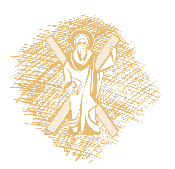 Χρηματοδότηση
Το παρόν εκπαιδευτικό υλικό έχει αναπτυχθεί στo πλαίσιo του εκπαιδευτικού έργου του διδάσκοντα.
Το έργο «Ανοικτά Ακαδημαϊκά Μαθήματα στο Πανεπιστήμιο Πατρών» έχει χρηματοδοτήσει μόνο την αναδιαμόρφωση του εκπαιδευτικού υλικού. 
Το έργο υλοποιείται στο πλαίσιο του Επιχειρησιακού Προγράμματος «Εκπαίδευση και Δια Βίου Μάθηση» και συγχρηματοδοτείται από την Ευρωπαϊκή Ένωση (Ευρωπαϊκό Κοινωνικό Ταμείο) και από εθνικούς πόρους.
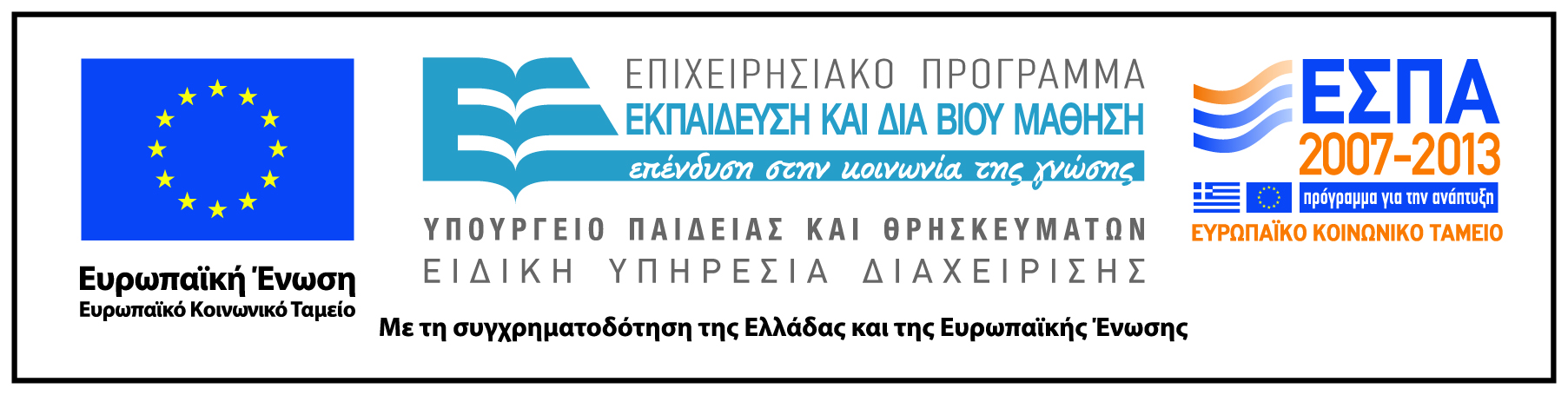 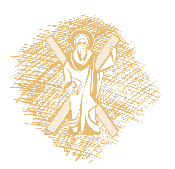